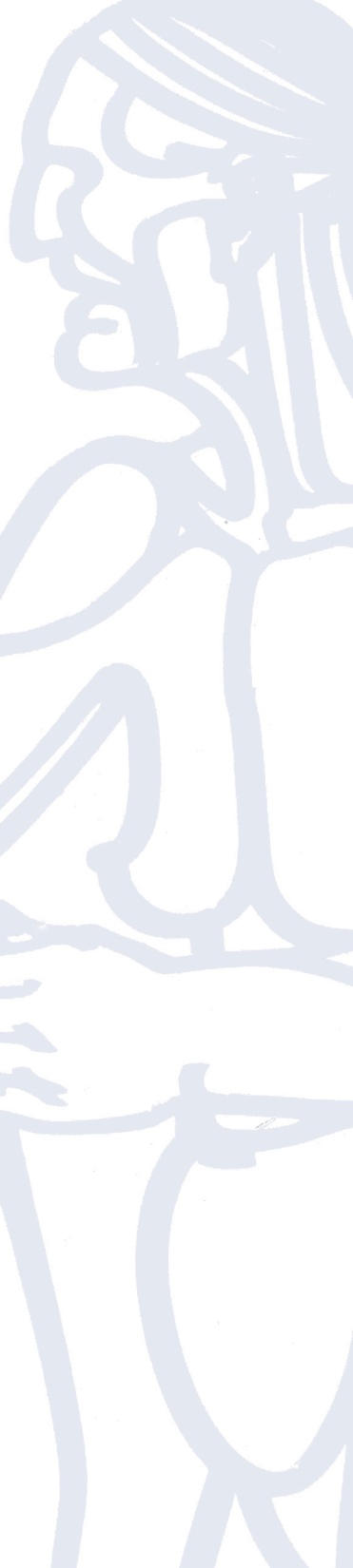 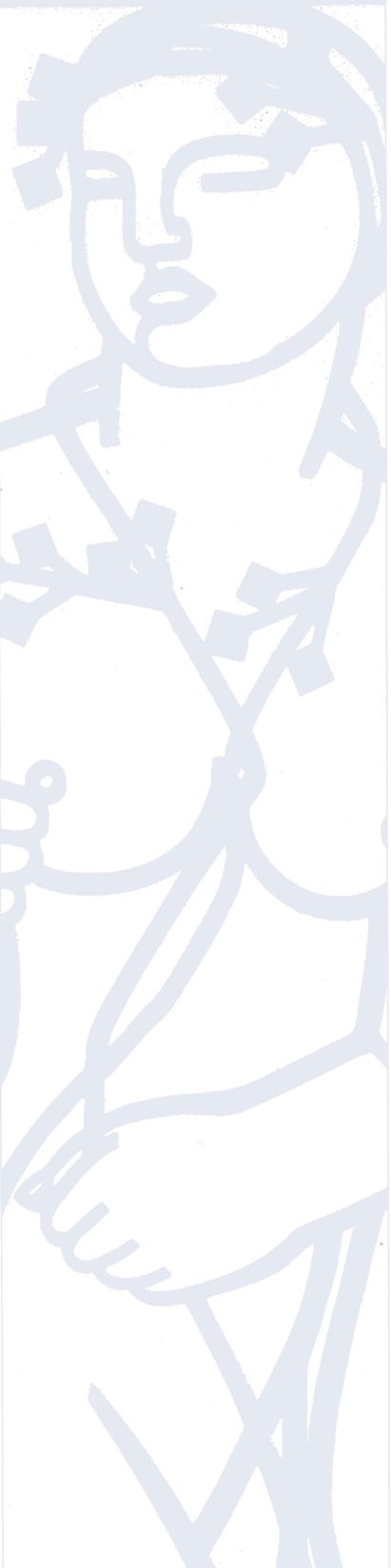 Direktør Kåre Hagen
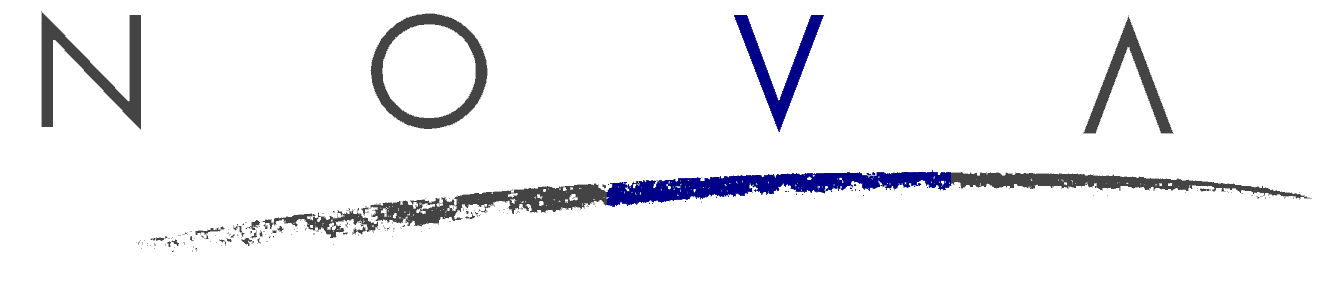 Hvordan kan instituttsektorens fortrinni samhandling med UH-sektorenbidra i løsningenav Omsorgstjenestenes behovEller – også - Hvorfor det er en så god idé at NOVA og Arbeidsforskningsinstituttetintegrerer seg i et nytt universitet for velferdsstaten..
En markedsorientert instituttsektor
Empiri: Nær-
kontakt med 
praksisfeltet
Organisering:
Lettbeint og
fleksibel
Agenda: 
Problemstyrt 
tverrfaglighet
En markedsorientert instituttsektor
Empiri: Nær-
kontakt med 
praksisfeltet
Organisering:
Lettbeint og
fleksibel
Agenda: 
Problemstyrt 
tverrfaglighet
Barnevern
Oppvekst
Skole
Arbeids-
Inkludering
Mestering
Habilitering
Helse
Omsorg
En markedsorientert instituttsektor
Empiri: Nær-
kontakt med 
praksisfeltet
Organisering:
Lettbeint og
fleksibel
Agenda: 
Problemstyrt 
tverrfaglighet
Barnevern
Oppvekst
Skole
Arbeids-
Inkludering
Mestering
Habilitering
Helse
Omsorg
Utdanningsinnhold
Undervisning, lærebøker, veiledning

Identifisere og spre beste praksis
Evaluering, sammenfatte, formidle, veikart

Rådgi ved utføring av forsøk 
Så kunnskap blir sikker og generaliserbar

Partner i innovasjonsprosjekter 
For søking etter neste praksis
Så hvorfor skjer da ikke dette…
Institusjonelle hindre
fristillingen av institutter gikk for langt
krevende kunder ble til usikre kunder
samfunnsoppdraget ble diffust

Økonomiske hindre
korte oppdrag hindrer spesialisering
inntektssystemet taler med to tunger
UH-sektor (tror de) kan få kompetansen billigere

Kulturelle hindre
Tellekantene fostrer motsetning til relevans
Mer akademisk snobberi , internasjonaliseringshysteri
Nye generasjoner forskere, mindre bredt orientert
Så hva bør da skje…
Institutt og praksisaktør må sammen sette kunnskapsutfordringen på en vitenskapelig form
Tillitsbasert samhandling (mer enn anbudskonkurranser)
LOA må tydeligere åpne dette rommet

Utviklings- og innovasjonsprosjekter må bli større (og antakelig færre og mer langsiktige)
Noe som får bedre kår ved tillitsbaserte forhandlinger 
også med en finansiør som har store penger

Praksiserfaring må bli sikrere dokumentert for så å strømme raskere til utdanningsinnhold
Noe som krever en aktør som spesialiserer seg på både å arrangere fram forskning – utføre den – og oversette den til operativ kunnskap i utdanningene
Hvilket nettopp er instituttene på sitt beste..
Visjonene
Instituttene som entreprenøren i samhandlings- flaten mellom utdanning og praksis

Organisatorisk tettere knyttet til UH-sektoren,    men med stor og nødvendig autonomi

Hvor kompetansen – i hodene på menneskene – spres ved at personer vandrer mellom roller

Og slik at praksisfelt får en kompetent samarbeidspartner i sin bestrebelse etter å  utvikle morgendagens tjenester